Конкурсный материал по номинации «Педагогические практики в общем образовании»муниципального конкурса лучших практик в сфере образования «Педагогический потенциал Березовского района»Хандыбиной Олеси Вячеславовны
МАОУ «Тегинская СОШ»
Село Теги Березовского района
Октябрь 2022
Публикации по теме проекта
Игра «Сорочья лапка» была записана О.В. Хандыбиной в 2003 г. в с. Теги Берёзовского района от хранительницы традиций С.В. Новьюховой. 
Описание игры опубликовано в 2020 году.
Игра представлена была на региональном семинаре-практикуме и включена в учебное пособие Т.В. Волдиной.
Публикации по теме проекта
В книге даются описание игр и методические рекомендации.
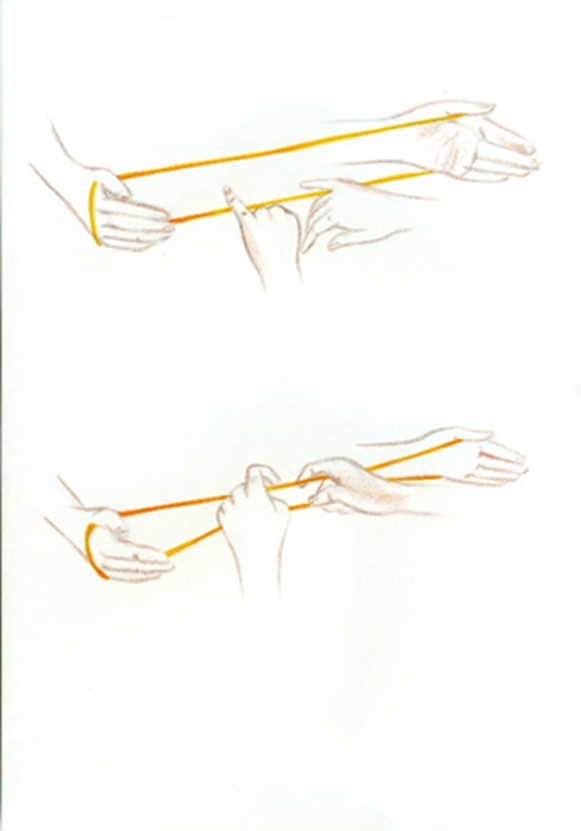 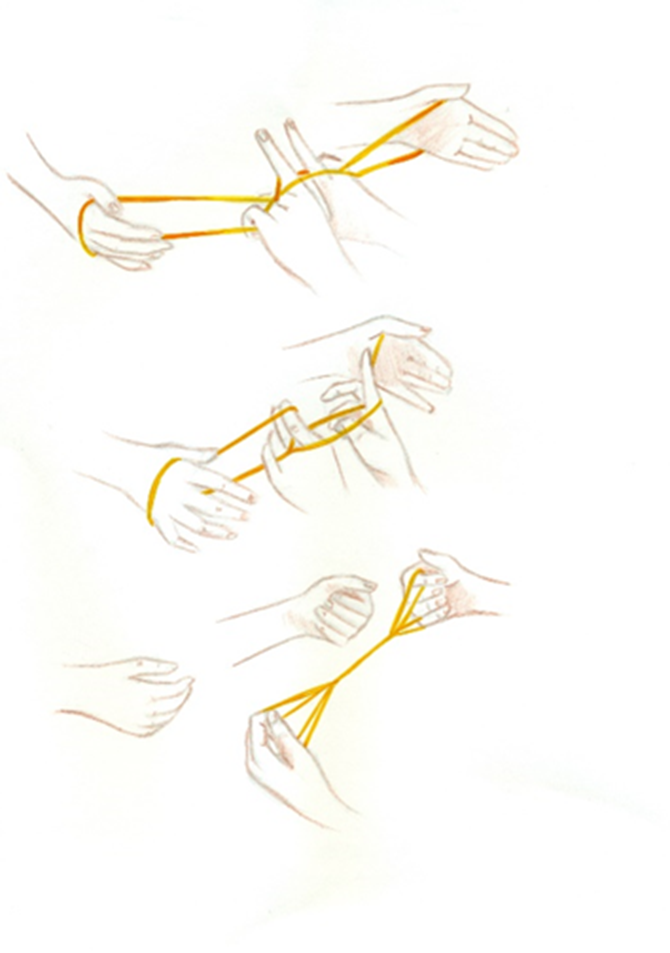 Участие в вебинарах, семинарах по теме проекта
Участие на различных площадках
Июль 2022 г., Нефтеюганский район
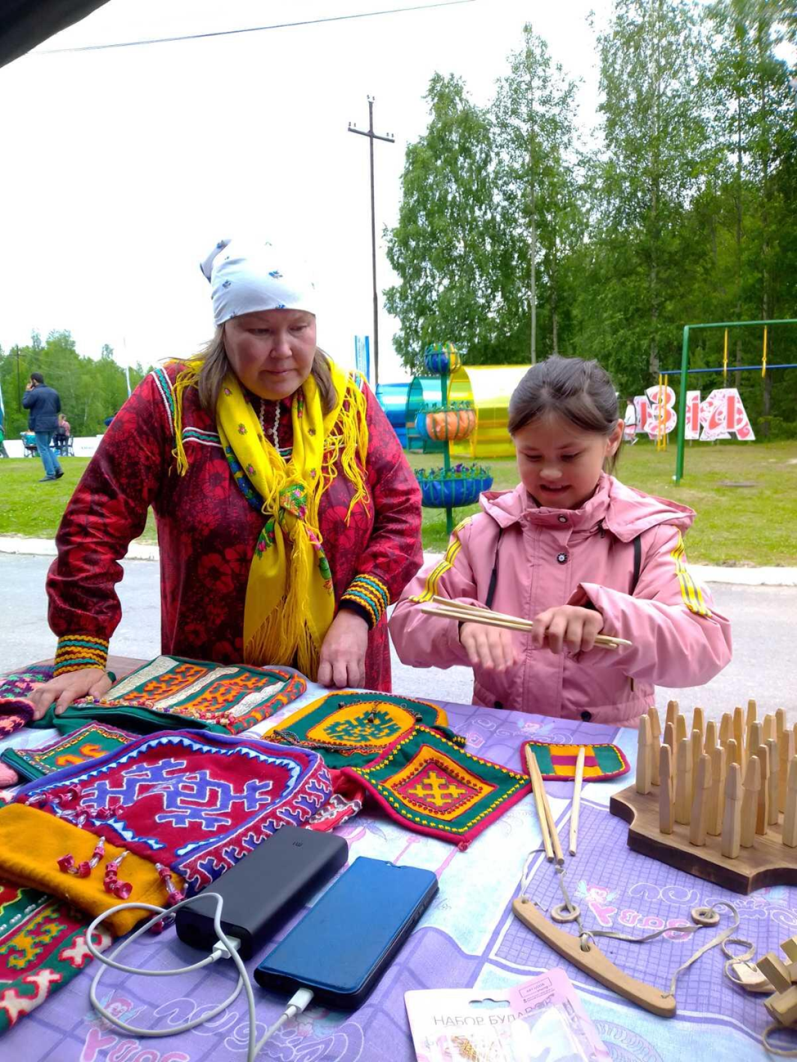 Участие на различных площадках
Август 2022 г., село Теги
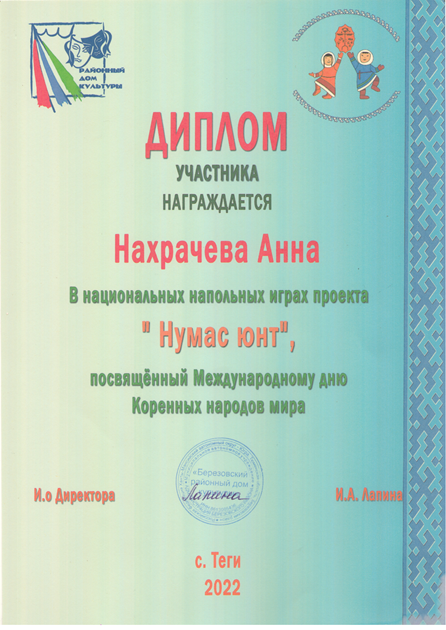 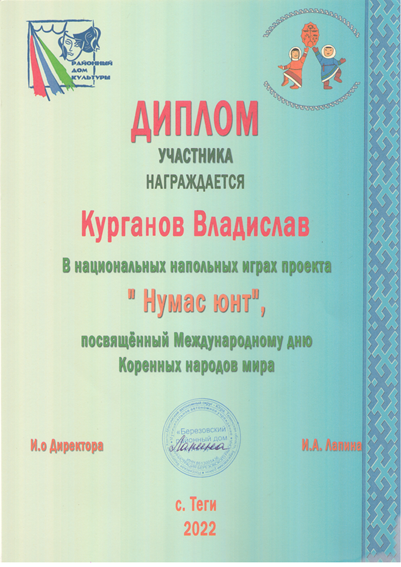 Результаты отборочного тура Региональных соревнований по обско-угорской напольной игре «Щол» в рамках проекта «Нумас юнт»
Сентябрь 2022 г., село Теги
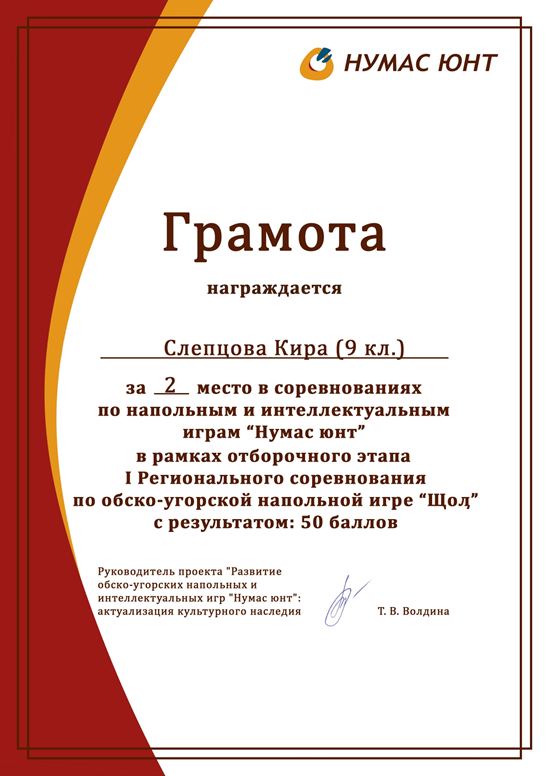 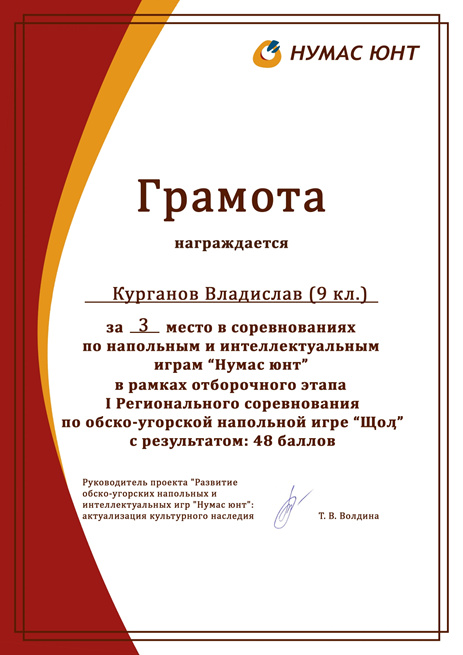 Отборочный тур Региональных соревнований по обско-угорской напольной игре «Щол» в рамках проекта «Нумас юнт»
Сентябрь 2022 г., село Теги
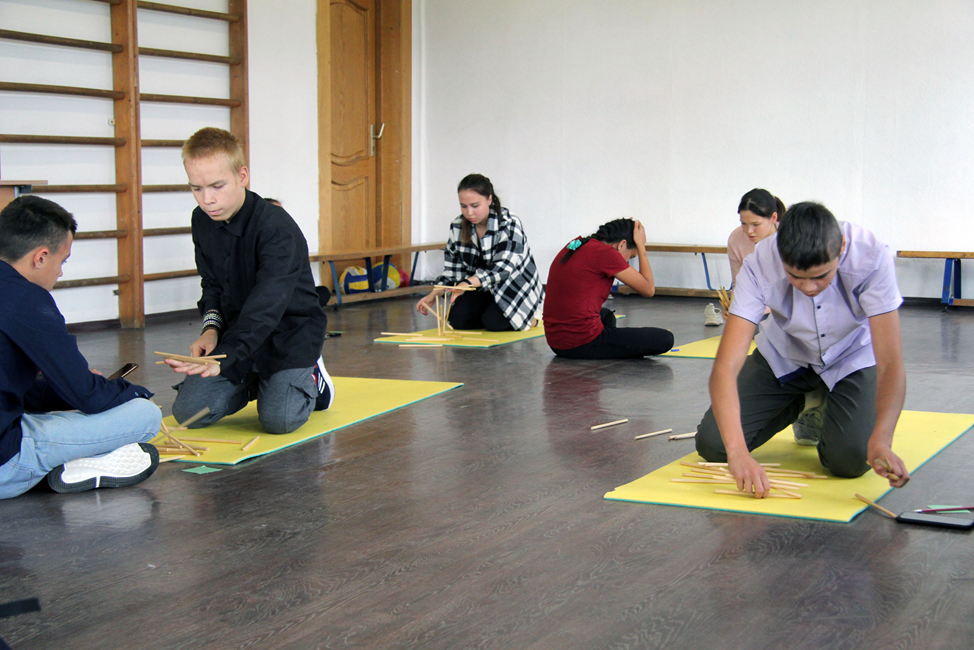 Первые региональные соревнования по обско-угорской напольной игре «Щол» в рамках проекта «Нумас юнт»
Октябрь 2022 г., г. Ханты-Мансийск
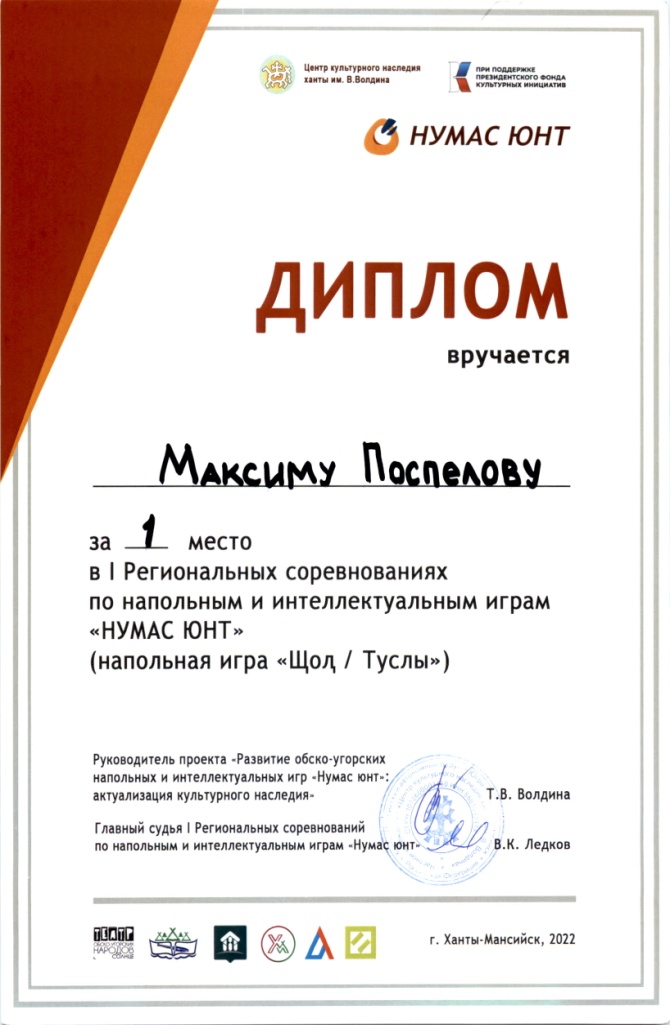 Первые региональные соревнования по обско-угорской напольной игре «Щол» в рамках проекта «Нумас юнт»
Октябрь 2022 г., г. Ханты-Мансийск
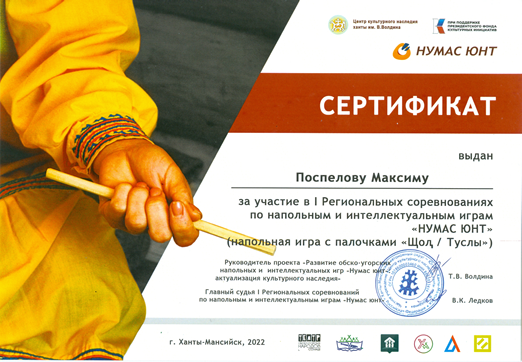 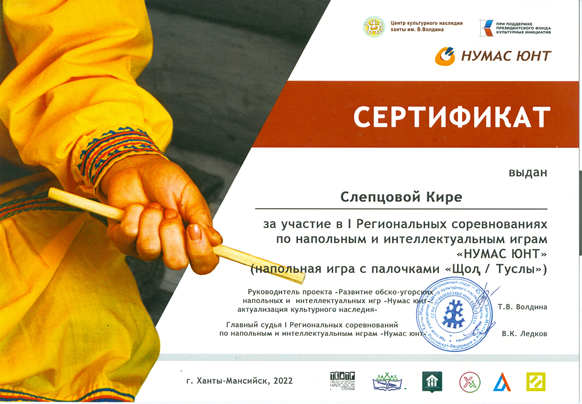 Первые региональные соревнования по обско-угорской напольной игре «Щол» в рамках проекта «Нумас юнт»
Октябрь 2022 г., г. Ханты-Мансийск
Первые региональные соревнования по обско-угорской напольной игре «Щол» в рамках проекта «Нумас юнт»
Октябрь 2022 г., г. Ханты-Мансийск
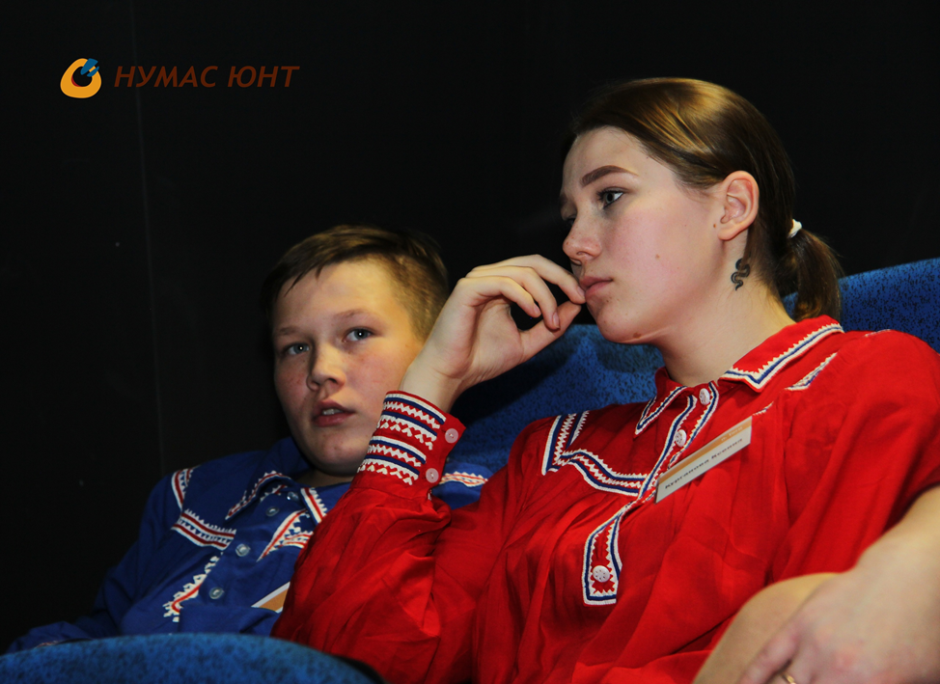 Первые региональные соревнования по обско-угорской напольной игре «Щол» в рамках проекта «Нумас юнт»
Октябрь 2022 г., г. Ханты-Мансийск
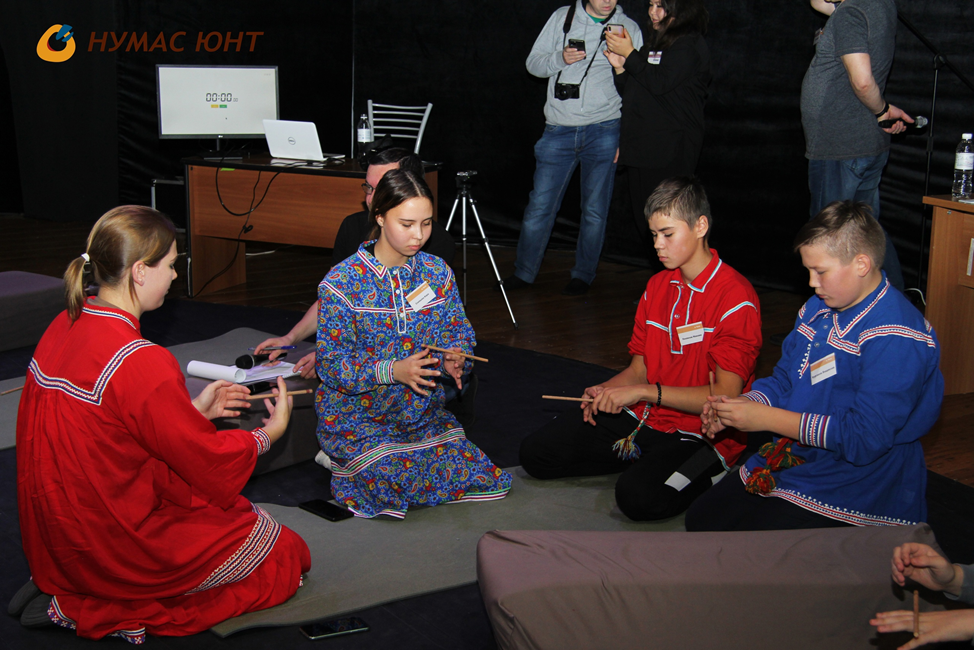 Спасибо за внимание!